Semantisatieverhaal A:
Mijn neefje heeft zijn verlanglijstje voor Sinterklaas nu al klaar. En er is één ding dat  duidelijk favoriet is, waar hij het meeste van houdt. Bovenaan zijn lijstje staat een opgravingsset. Een opgraving is het in de grond zoeken naar dingen van vroeger. En met zo’n set kun je dus zelf skeletten – dat zijn botten van een mens of dier – opgraven. Natuurlijk zijn deze wel nep. De botten in deze set zijn niet echt van een dier dat is omgekomen, dat is doodgegaan door een ongeluk, ramp of oorlog. In zo’n set is de vondst – iets wat gevonden is – eigenlijk altijd een stukje plastic. Maar natuurlijk wel in de vorm van een echt bot. En weet je wat dan tof is? Dat je niet weet wat voor dier het uiteindelijk gaat zijn. Elk stukje bot is uniek, er is er maar één van. En je moet dan goed kijken waar het hoort. Is het een stukje poot? Of toch een stukje rug… Het komt regelmatig of vaak voor dat je eerst op de verkeerde plaats zoekt. Maar langzaamaan komt het dier dan toch tevoorschijn. Het laat zich dan toch zien. Tenminste, als er geen stukje bot ontbreekt. Ontbreken betekent er niet zijn. Het is natuurlijk wel belangrijk dat de hele set compleet is. Dat alles wat erbij hoort, er is. 
Lijkt zo’n opgravingsset jullie ook leuk? Zou het op je verlanglijstje komen te staan?
A
[Speaker Notes: Woordenoverzicht

regelmatig: vaak
de vondst: iets wat gevonden is
het skelet: de botten van een mens of dier, het geraamte
uniek: heel bijzonder, er is er maar één van
de opgraving: het in de grond zoeken naar dingen van vroeger
tevoorschijn komen: zich laten zien
favoriet: waar je het meest van houdt
omkomen: doodgaan door een ongeluk, ramp of oorlog
ontbreken: er niet zijn
compleet: alles wat erbij hoort, is er]
Gerarda Das
Marjan ter Harmsel
Mandy Routledge
Francis Vrielink
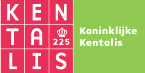 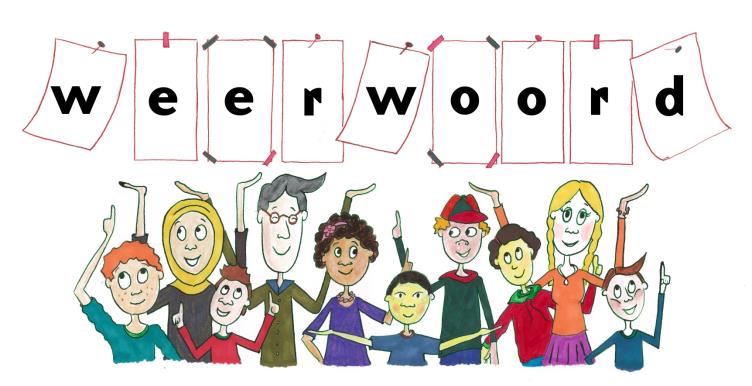 Week 43 – 22 oktober 2024
Niveau A
favoriet
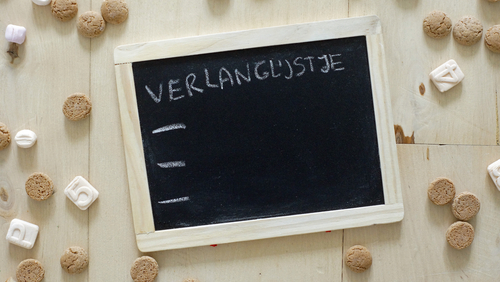 Opgravingsset
Leren voetbal
Technisch lego
de opgraving
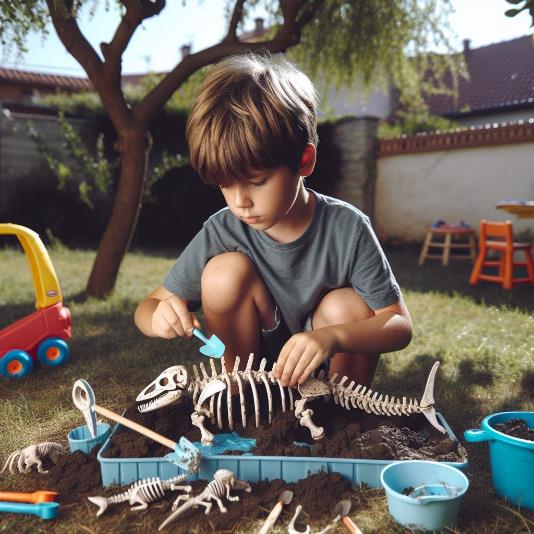 het skelet
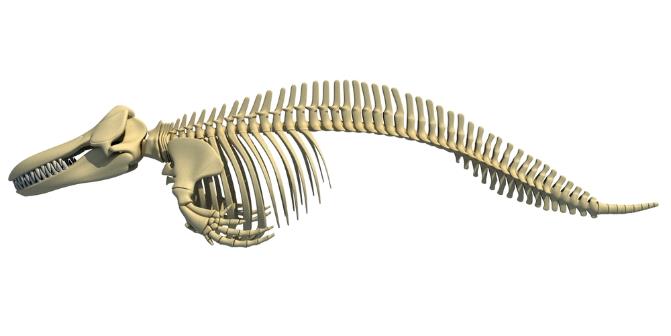 omkomen
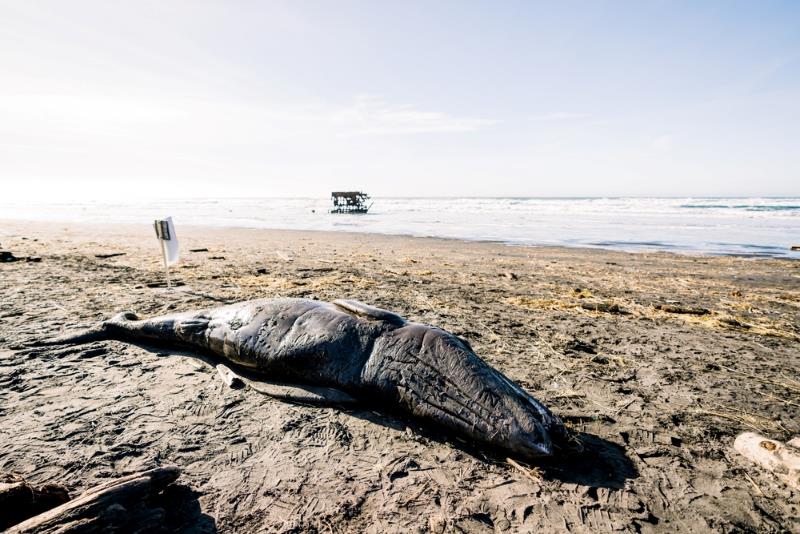 de vondst
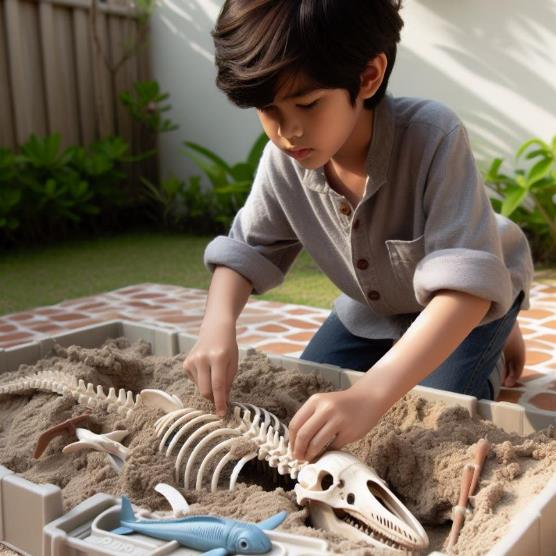 uniek
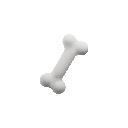 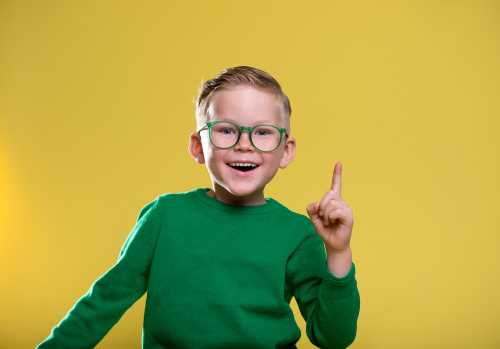 regelmatig
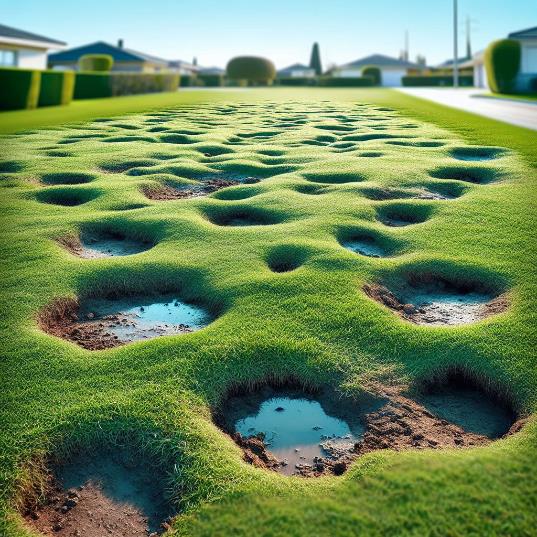 tevoorschijn komen
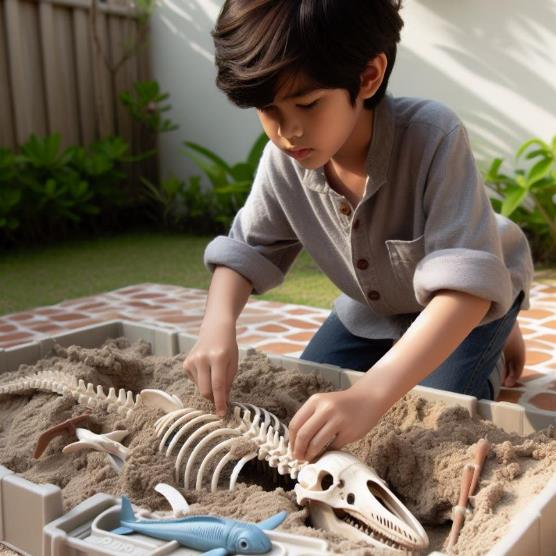 ontbreken
?
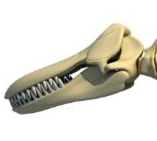 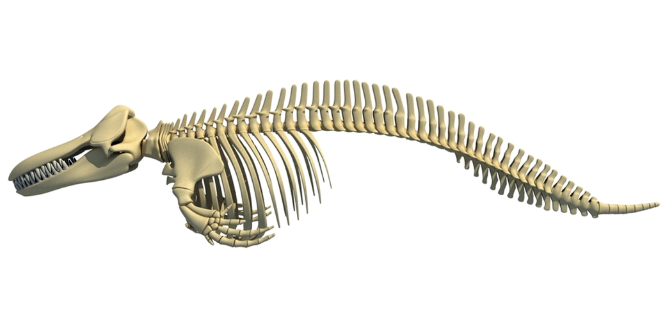 compleet
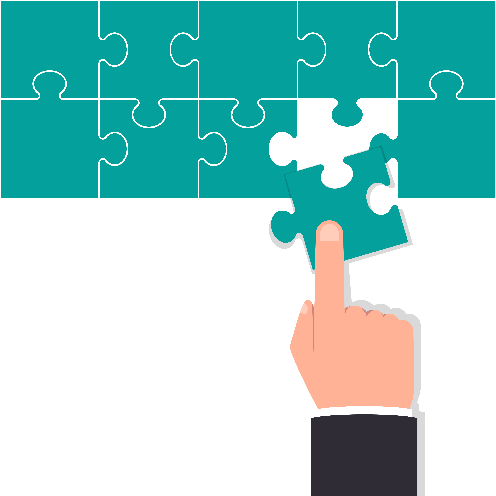 Op de woordmuur:
een hekel hebben aan
favoriet
= een grote afkeer van iets of iemand hebben
 
 
 
  


Hij heeft een hekel aan een etui met potloden.
= waar je het meest van houdt

 
 
 
 
   
De opgravingsset staat bovenaan. De set is duidelijk favoriet.
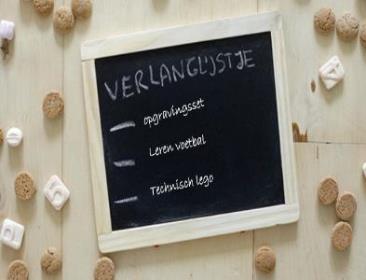 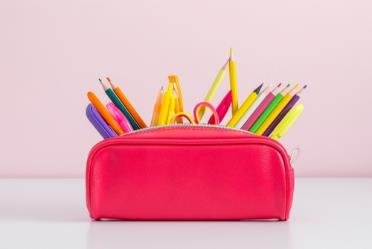 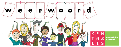 ontbreken
voorkomen
= er niet zijn
 
 
 
  




Bij dit skelet ontbreekt de schedel.
= er zijn

 
 
 
 
   


In deze rots komen veel dinosaurusbotten voor.
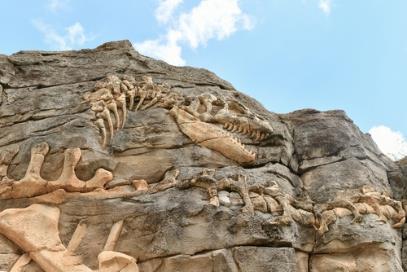 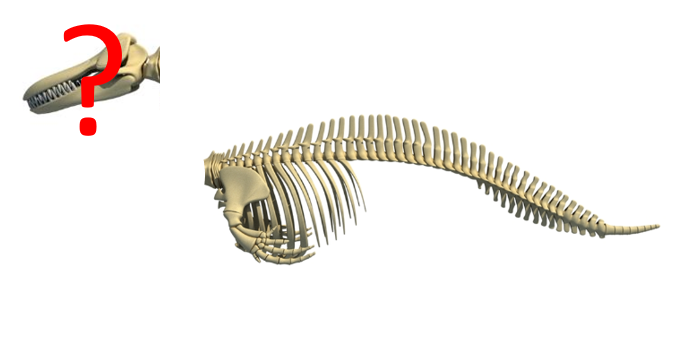 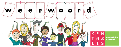 overleven
omkomen
= doodgaan door een ongeluk, ramp of oorlog 
 
 
 
   

Deze walvis is omgekomen door een aanvaring met een boot.
= blijven leven
 
 
 
  



Zij heeft het ongeluk overleefd. Alleen haar been is gebroken.
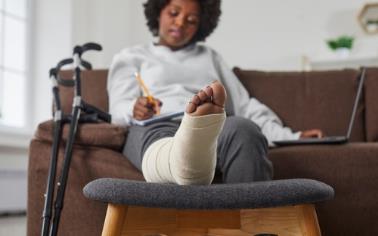 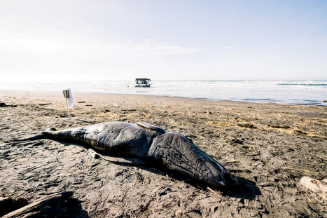 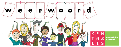 uniek
alledaags
= gewoon

 
 
 
 




Deze plastic dino’s zie je vaak. Ze zijn alledaags.
= heel bijzonder, er is er maar één van
 
 
 
  




Dit stukje bot is uniek.
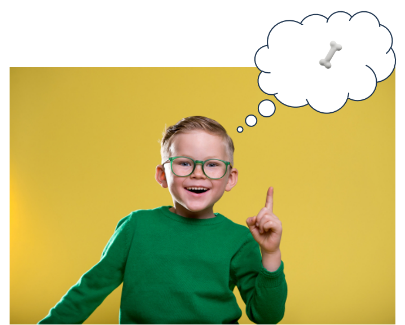 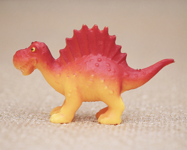 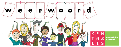 onvolledig
compleet
= waarbij er iets mist
 
 
 
  




Het is jammer dat dit skelet onvolledig is.
= alles wat erbij hoort, is er

 
 
 
 
  

Het is belangrijk dat de set compleet is.
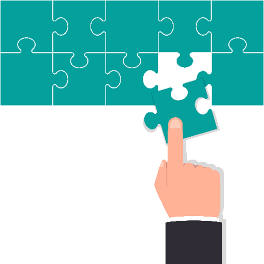 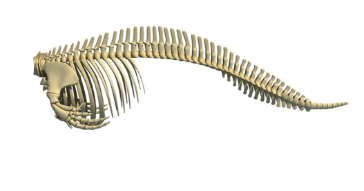 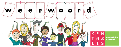 tevoorschijn komen
onzichtbaar zijn
= zich laten zien
 
 
 
  




Langzaam komt het skelet tevoorschijn.
= niet te zien zijn

 
 
 
 
   


Het skelet is nog onzichtbaar.
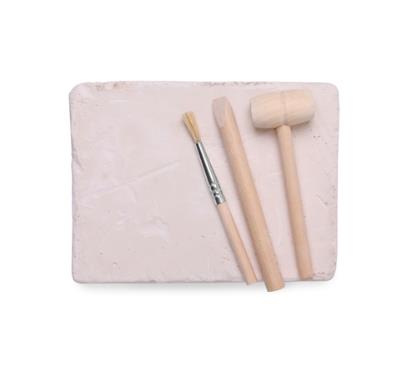 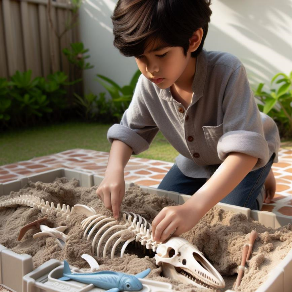 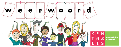 Hij is blij met de bijzondere vondst!
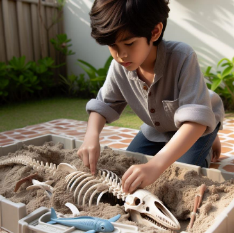 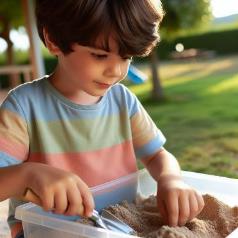 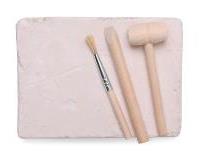 de vondst
zoeken
= iets wat gevonden is
verstopt
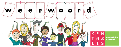 Je vindt zelden een schatkist in je tuin. Soms hoef je maar één gat te graven voor je een munt vindt. Maar regelmatig moet je op meer plekken zoeken voor je iets vindt.
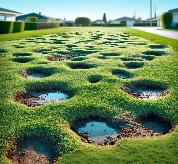 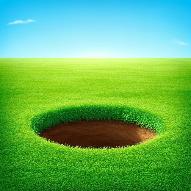 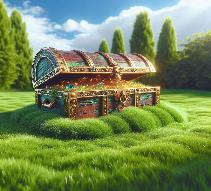 regelmatig
soms
= vaak
zelden
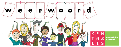 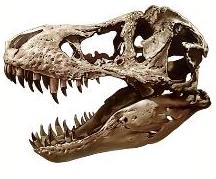 de schedel
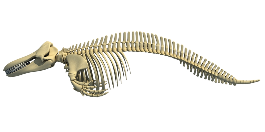 het skelet
= de botten van een mens of dier, het geraamte
de röntgenfoto
het bot
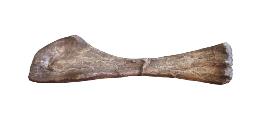 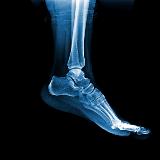 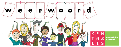 het gereedschap
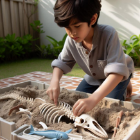 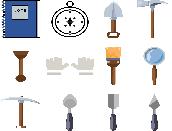 de vondst
de opgraving
= het in de grond zoeken naar dingen van vroeger
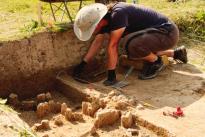 de archeoloog
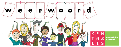